01
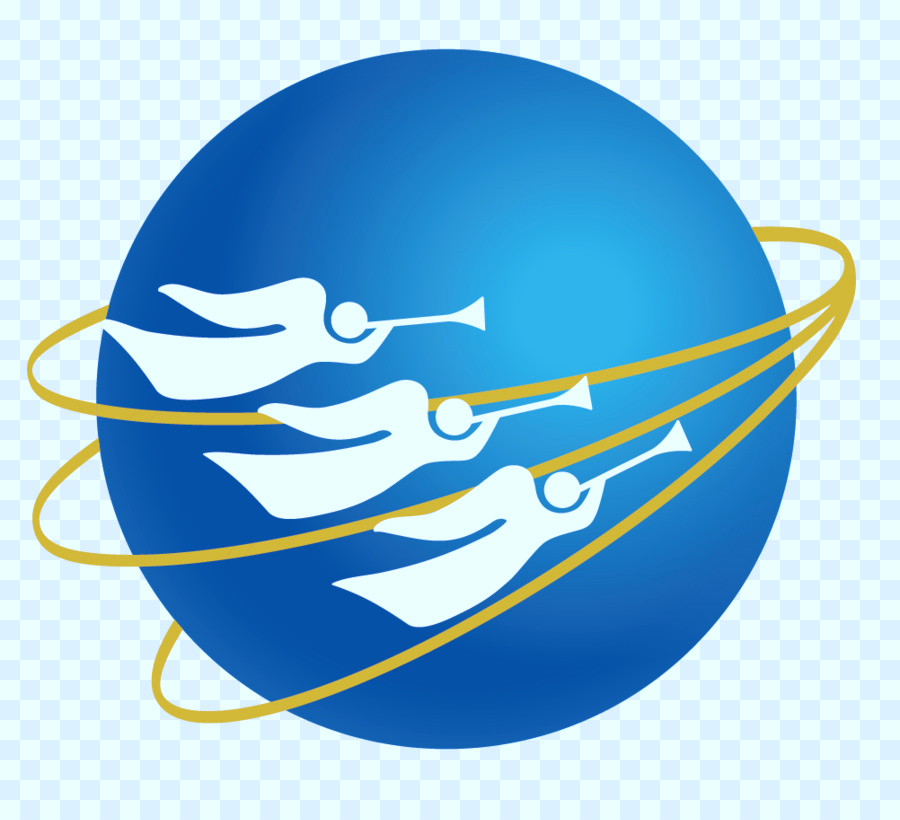 Los mensajes de los tres ángeles
Doce verdades en cuanto a Apocalipsis 14
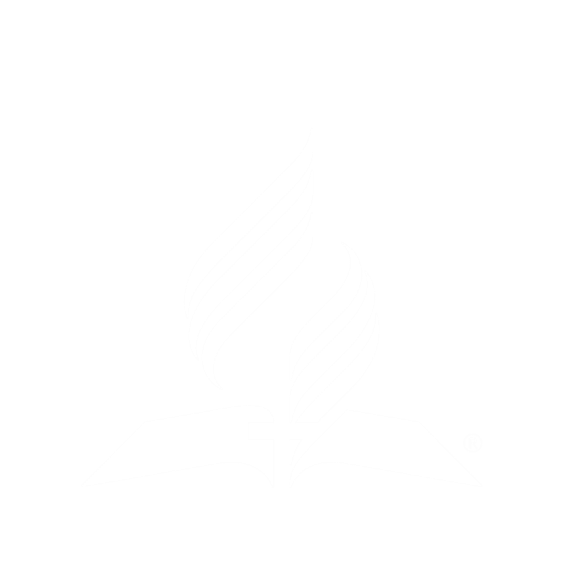 Basado en el estudio del pastor  Esteban Bohr, “Los mensajes de los tres ángeles”
cristoweb.com
Introducción
En esta serie vamos a estudiar frase por frase los mensajes de los tres ángeles de Apocalipsis 
14:6-12. Comencemos citando Apocalipsis 14:6-12 de la versión Reina Valera de 1960:
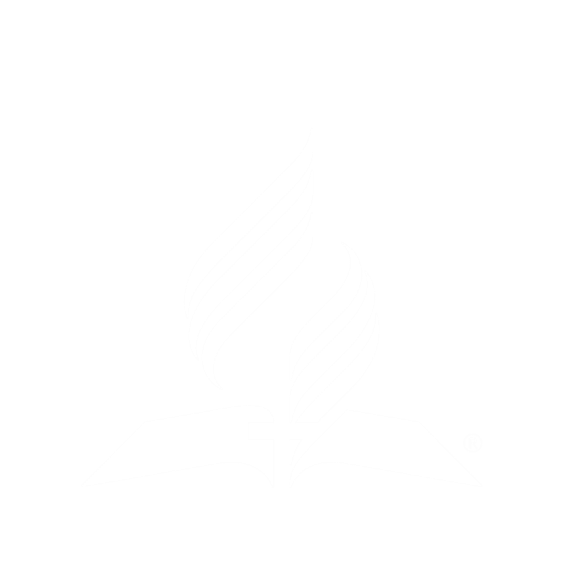 Ap. 14: 6-12 Los mensajes de los tres ángeles
“Vi volar por en medio del cielo a otro ángel, que tenía el evangelio eterno para predicarlo a los moradores de la tierra, a toda nación, tribu, lengua y pueblo, 7 diciendo a gran voz: Temed a Dios, y dadle gloria, porque la hora de su juicio ha llegado; y adorad a aquel que hizo el cielo y la tierra, el mar y las fuentes de las aguas.
8 Otro ángel le siguió, diciendo: Ha caído, ha caído  Babilonia, la gran ciudad, porque ha hecho beber a todas las naciones del vino del furor de su fornicación. 9 Y el tercer ángel los siguió, diciendo a gran voz: Si alguno adora a la bestia y a su imagen, y recibe la marca en su frente o en su mano,
10 él también beberá del vino de la ira de Dios, que ha sido vaciado puro en el cáliz de su ira; y será atormentado con fuego y azufre delante de los santos ángeles y del Cordero; 11 y el humo de su tormento sube por los siglos de los siglos. Y no tienen reposo de día ni de noche los que adoran a la bestia y a su imagen, ni nadie que reciba la marca de su nombre. 12 Aquí está la paciencia de los santos, los que guardan los mandamientos de Dios y la fe de Jesús.”
¿Qué es el evangelio eterno? 
¿Qué representan los tres ángeles?
¿Por qué están volando los ángeles por el cielo?
¿Por qué los ángeles proclaman su mensaje a todo el mundo? 
¿Qué significa temer a Dios?
¿Qué significa darle gloria a Dios?
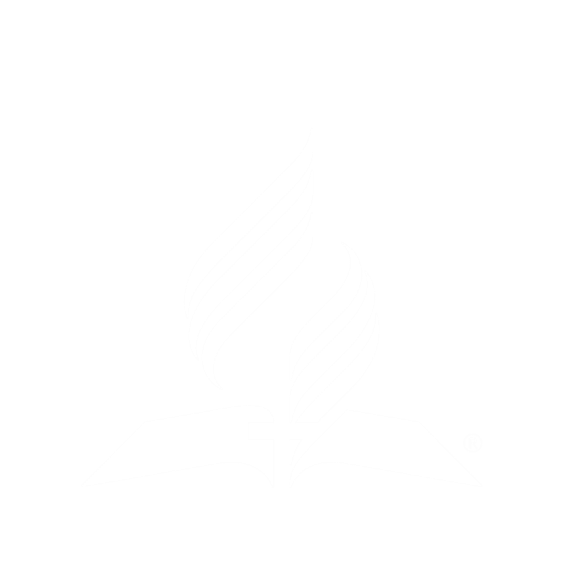 ¿Qué es la hora del juicio y cuando y a dónde ocurre?
¿Qué significa adorar al creador? 
¿Qué es Babilonia?
¿Qué es el vino del furor de Babilonia? 
¿Qué significa la fornicación de Babilonia 
¿Quién es la bestia?
¿Qué representa la bestia que se levanta de la tierra?
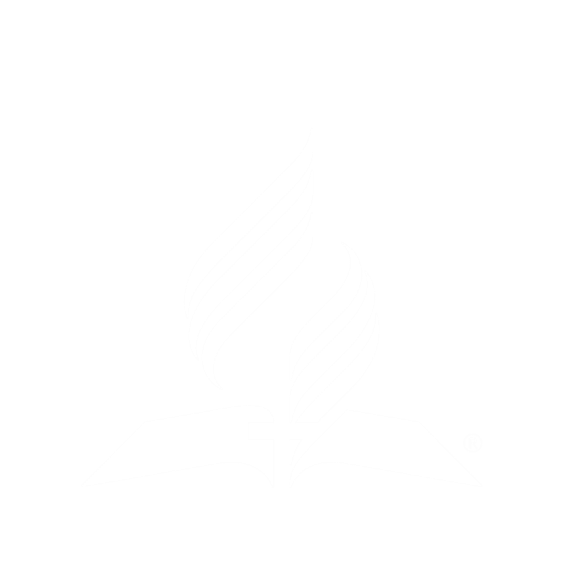 ¿Qué es la imagen de la bestia? 
¿Qué es la marca de la bestia? 
¿Cuál es número del nombre de la bestia?
¿Qué es el vino de la ira de Dios? 
¿Por qué derrama Dios el vino de su ira sin mezcla? 
¿Qué es el fuego eterno? 
¿Qué es la paciencia de los santos?
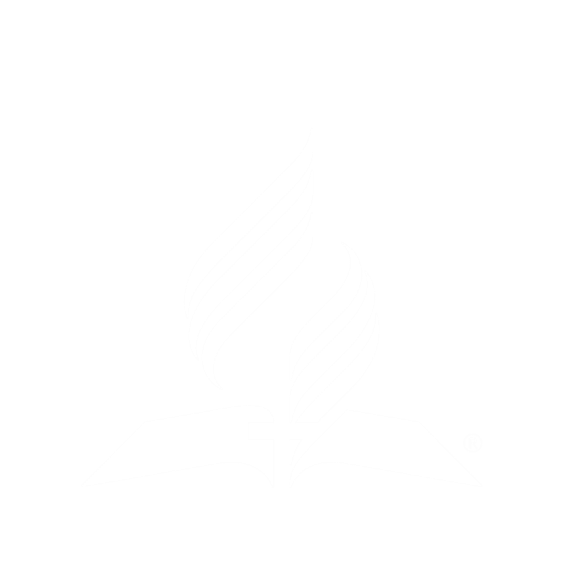 ¿Cuáles son los mandamientos de Dios?
¿Qué es el testimonio de Jesucristo? 
¿Qué es la fe de Jesús?
¿Quiénes son los 144,000 y cuando vivirán sobre la tierra?
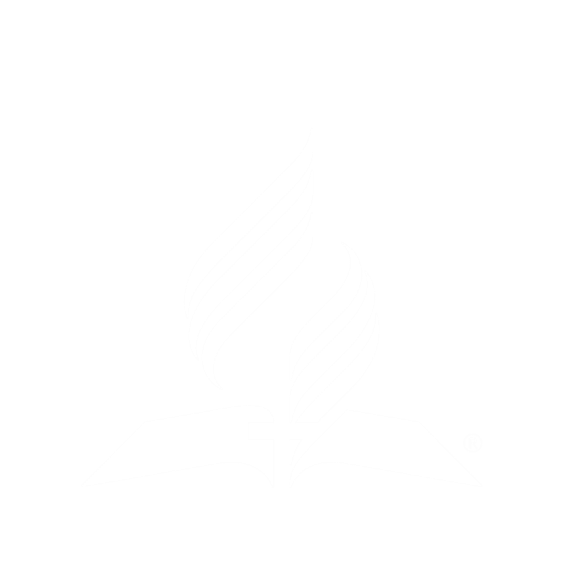 Verdad #1
La palabra griega ‘ángel’ significa ‘mensajero’. No hemos de esperar que ángeles literales vuelen por en medio del cielo proclamando los mensajes. Más bien, los ángeles ayudan a los seres humanos a proclamar los mensajes en todo el mundo.
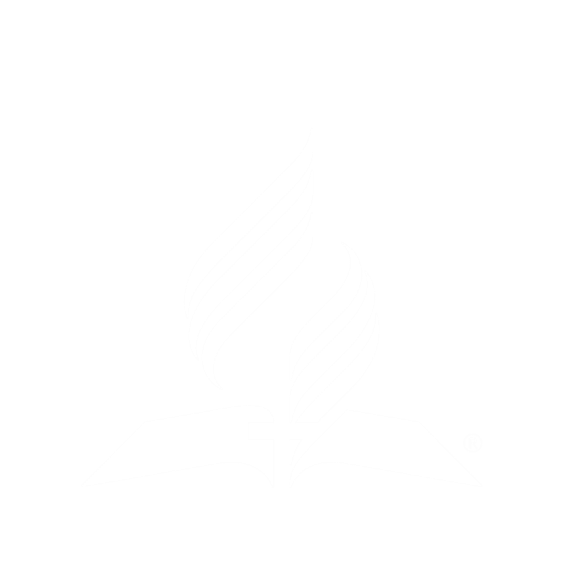 Dios tiene una cadena de mando:
El Padre le da el mensaje a Jesús
Jesús se lo da al Espíritu Santo
El Espíritu Santo se lo da al ángel 
El ángel se lo da a Juan 
Juan lo envía a las siete iglesias
Las Iglesias deben proclamar el mensaje al mundo.
Ap. 1: 1-4 LA CADENA DE MANDO
“La revelación de Jesucristo, que Dios le dio, para manifestar a sus siervos las cosas que deben suceder pronto; y la declaró [2:7 por medio del Espíritu Santo] enviándola por medio de su ángel a su siervo Juan, 2 que ha dado testimonio de la palabra de Dios, y del testimonio de Jesucristo, y de todas las cosas que ha visto.
Ap. 1: 1-4 LA CADENA DE MANDO
3 Bienaventurado el que lee, y los que oyen las palabras de esta profecía, y guardan las cosas en ella escritas; porque el tiempo está cerca. 4 Juan, a las siete iglesias que están en Asia: Gracia y paz a vosotros, del que es y que era y que ha de venir, y de los siete espíritus que están delante de su trono.”
El nuevo testamento a veces se refiere a los seres humanos como ángeles pues llevan el 
mensaje de Dios al mundo:
Epafrodito (Filipenses 2:25) 
Juan el Bautista (Mateo 11:10) 
Los mensajeros enviados a Juan (Lucas 7:24) 
Los espías que visitaron la ciudad de Jericó (Santiago 2:25)
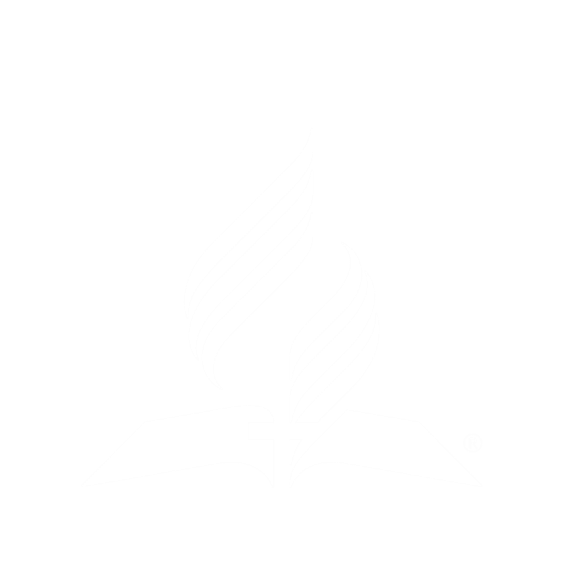 El apóstol Pablo (Gálatas 4:14) 
Esteban (Hechos 6:15)

Dios no les ha encomendado a los ángeles la tarea de predicar el evangelio sino a los seres humanos.
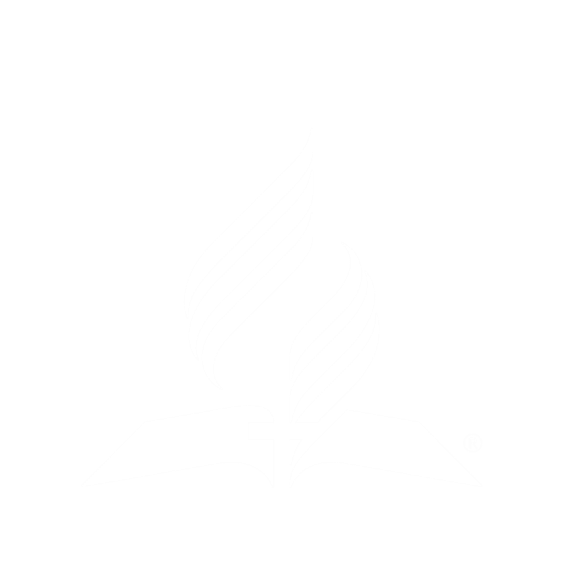 Mateo 28:18-20:
“Y Jesús se acercó y les habló diciendo: Toda potestad me es dada en el cielo y en la tierra. 19 Por tanto, id, y haced discípulos a todas las naciones, bautizándolos en el nombre del Padre, y del Hijo, y del Espíritu Santo; 20 enseñándoles que guarden todas las cosas que os he mandado; y he aquí yo estoy con vosotros todos los días, hasta el fin del Mundo. Amén.”
Hechos 1:8:
“pero recibiréis poder, cuando haya venido sobre vosotros el Espíritu Santo, y me seréis testigos en Jerusalén, en toda Judea, en Samaria, y hasta lo último de la tierra.”
Aun cuando Dios le ha encomendado la predicación del evangelio a los seres humanos, los ángeles les ayudan a cumplir la tarea. En Hechos 8:26 fue un ángel quien puso a Felipe en contacto con el etíope y en Hechos 10:3 un ángel puso a Pedro en contacto con Cornelio.
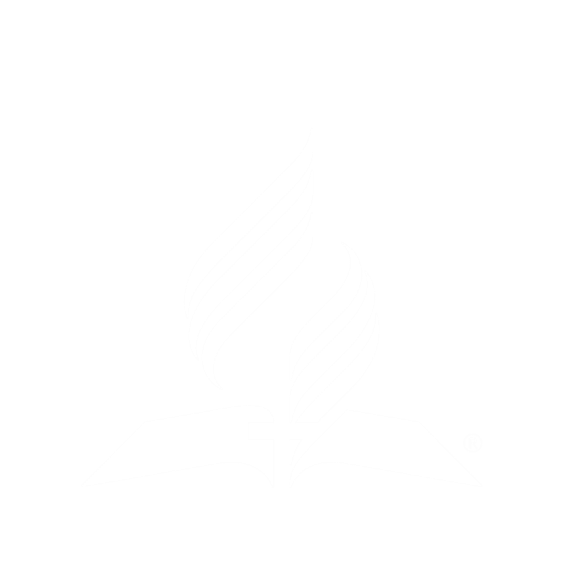 Verdad #2
Los tres ángeles vuelan en medio del cielo, lo cual significa que el mensaje es de origen celestial. En contraste, Satanás es el rey del abismo (Apocalipsis 9:11) y sus representantes salen del mar (Apocalipsis 13:1) y de la tierra (Apocalipsis 13:1).
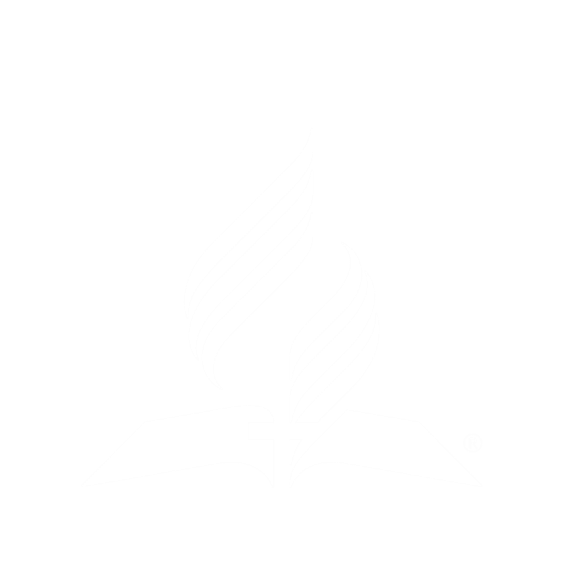 Santiago 3:15-17: Contrasta la sabiduría que viene de arriba con la sabiduría que viene de abajo
“porque esta sabiduría no es la que desciende de lo alto, sino terrenal, animal, diabólica. 16 Porque donde hay celos y contención, allí hay perturbación y toda obra perversa. 17 Pero la sabiduría que es de lo alto es primeramente pura, después pacífica, amable, benigna, llena de misericordia y de buenos frutos, sin incertidumbre ni hipocresía.”
Apocalipsis 10: 1:
“Vi descender del cielo a otro ángel fuerte, envuelto en una nube, con el arco iris sobre su cabeza; y su rostro era como el sol, y sus pies como columnas de fuego.”
Apocalipsis 18:1:
“Después de esto vi a otro ángel descender del cielo con gran poder; y la tierra fue alumbrada con su gloria.”
El trono de Dios está en el norte (Isaías 14:12-14; Salmo 48:1, 2) y la región donde habita Satanás es el sur. El norte es el lugar donde el sol brilla en su mayor intensidad y el sur es el lugar donde imperan las tinieblas más tenebrosas.
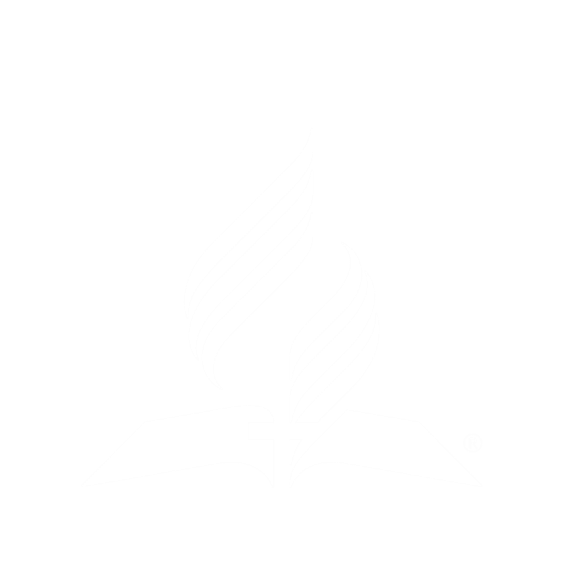 A. Mensajeros
Los ángeles son
En la cadena de mando, el ES le da el mensaje a Juan
B. Los ángeles
C. Celestial
Dios encomendó que estos predicaran el evangelio
D. Verdadero
Estos ayudan a los seres humanos a predicar
E. Falso
Asocie
El origen de los mensajes de los 3 ángeles
F. Los seres humanos
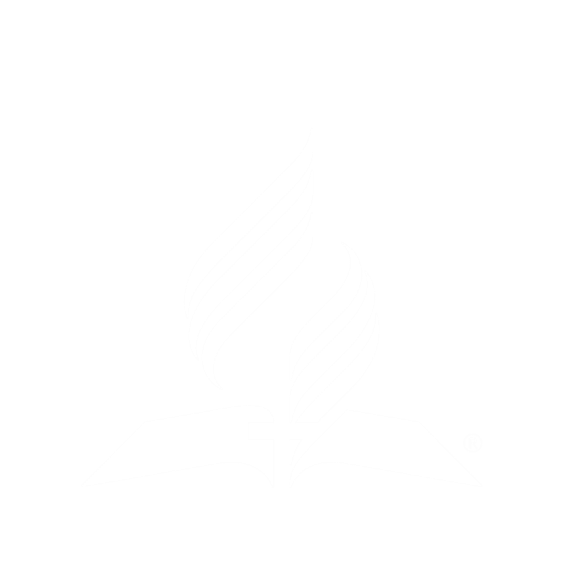 Verdad #3
La gran voz con que los ángeles anuncian sus mensajes representa el poder y la autoridad que acompaña al mensaje:
El mensaje se debe llevar a todo el mundo con poder ilimitado. La expresión ‘gran voz’ viene de dos palabras griegas, mégas y foné. Es decir, el mensaje se debe proclamar con el volumen de un megáfono. (Apocalipsis 14:7, 9; 18:1).
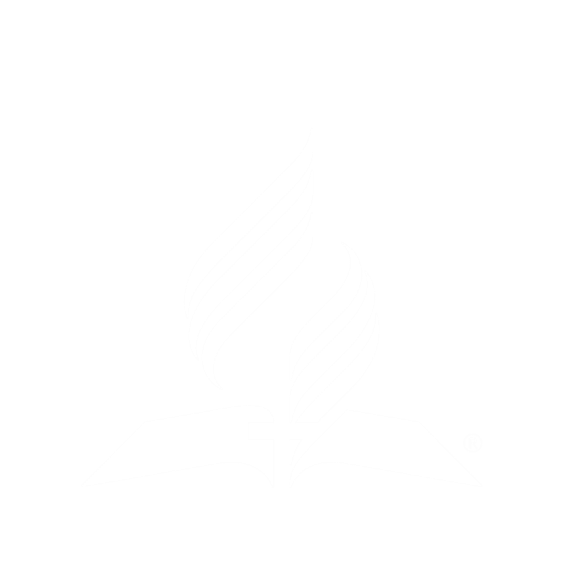 Apocalipsis 14: 7
diciendo a gran voz: Temed a Dios, y dadle gloria, porque la hora de su juicio ha llegado; y adorad a aquel que hizo el cielo y la tierra, el mar y las fuentes de las aguas.
Apocalipsis 14: 9
Y el tercer ángel los siguió, diciendo a gran voz: Si alguno adora a la bestia y a su imagen, y recibe la marca en su frente o en su mano,
Apocalipsis 18: 1
Después de esto vi a otro ángel descender del cielo con gran poder; y la tierra fue alumbrada con su gloria.
Los que proclaman los mensajes no son políticamente correctos. No hablan con titubeos y dudas ni con temor al qué dirán. No le ponen sordina a la trompeta. Proclaman sus mensajes de una forma clara, diáfana y poderosa.
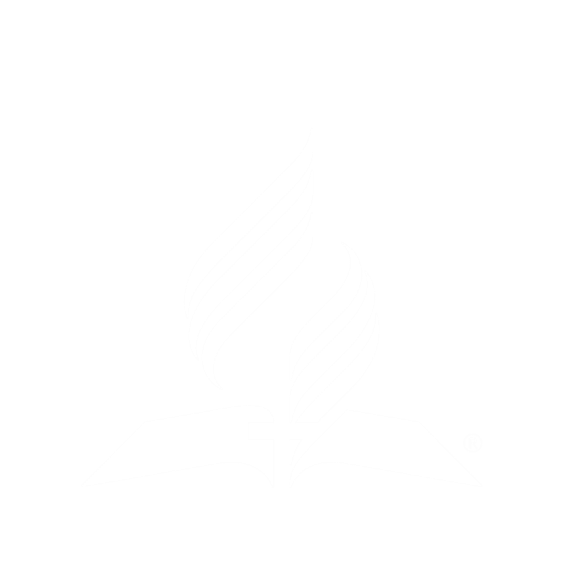 Verdad #4
Los ángeles vuelan, lo cual significa que anuncian sus mensajes con suma rapidez (Apocalipsis 14:6).
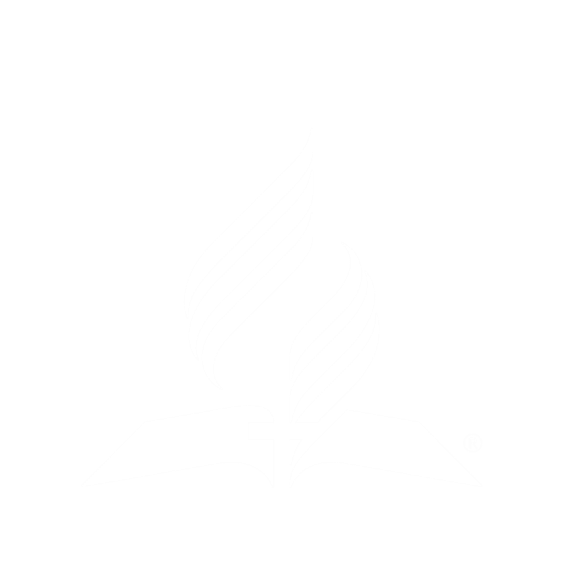 Ezequiel 1:13-14: Los ángeles se mueven a la velocidad del relámpago:
“Cuanto a la semejanza de los seres vivientes, su aspecto era como de carbones de fuego encendidos, como visión de hachones encendidos que andaba entre los seres vivientes; y el fuego resplandecía, y del fuego salían relámpagos. 14 Y los seres vivientes corrían y volvían a semejanza de relámpagos.”
Daniel 9 contiene una oración donde Daniel le pidió a Dios sabiduría para comprender la profecía de los 2300 días. Cuando Daniel comenzó a orar, ya ¡Gabriel venía en camino con la contestación y llegó antes que Daniel terminara de orar!
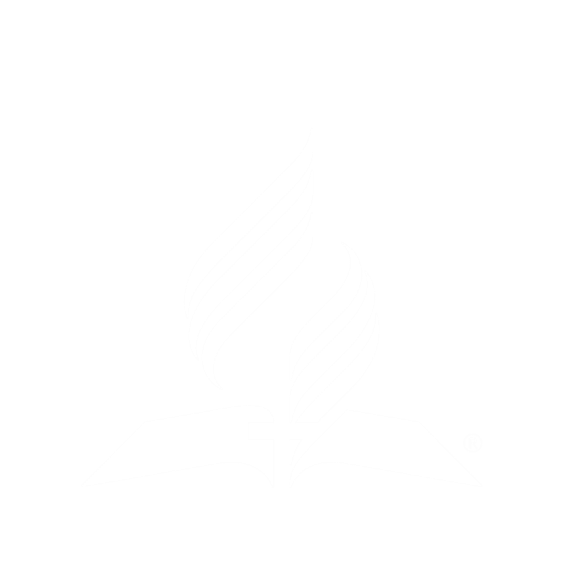 Verdad #5
Los mensajes se deben proclamar en todo el mundo (Apocalipsis 14:6).
Los mensajes han de extenderse a todo rincón del planeta en todas las naciones y en todos los idiomas. Estos mensajes no son tan solo para los judíos después del rapto sino para toda la raza humana.
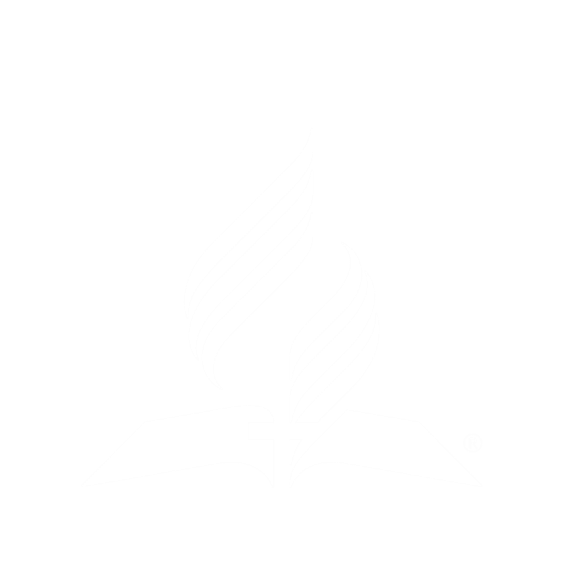 Una proclamación global de los mensajes exige un pueblo global que los proclame. Dios sembró adventistas en todo rincón de la tierra para proclamar estos mensajes.
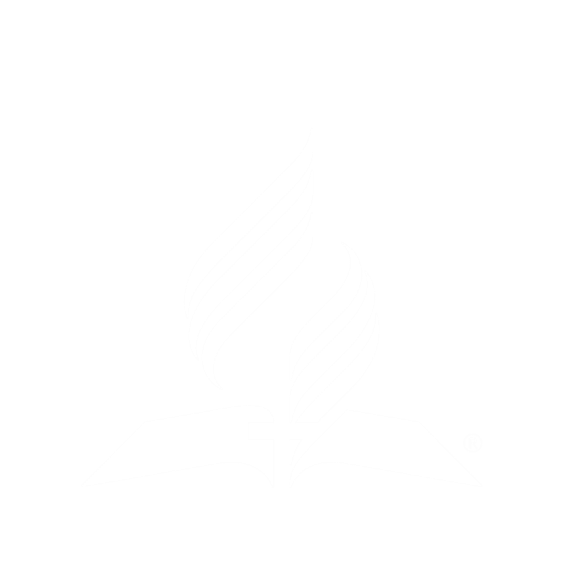 Apocalipsis 14: 6
Vi volar por en medio del cielo a otro ángel, que tenía el evangelio eterno para predicarlo a los moradores de la tierra, a toda nación, tribu, lengua y pueblo,
Mateo 24: 14
“Y será predicado este evangelio del reino en todo el mundo, para testimonio a todas las naciones; y entonces vendrá el fin.”
Marcos 16: 15-16
“Y les dijo: Id por todo el mundo y predicad el evangelio a toda criatura. El que creyere y fuere bautizado, será salvo; mas el que no creyere, será condenado.”
El propósito de los mensajes de los tres ángeles es llamar a los habitantes de la tierra a aliarse con Dios y al mismo tiempo a contrarrestar los mensajes de los tres ángeles falsos que procuran reunir al mundo en alianza con Satanás (Apocalipsis 16:13).
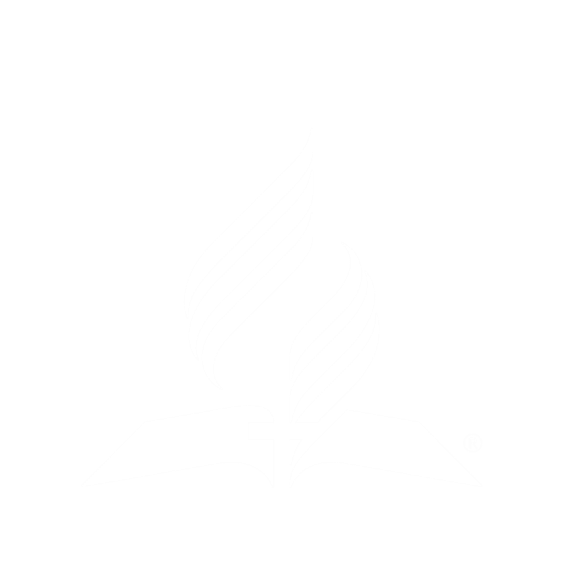 Ap. 16: 13
Y vi salir de la boca del dragón, y de la boca de la bestia, y de la boca del falso profeta, tres espíritus inmundos a manera de ranas;
Mientras que la ramera, sus hijas y los reyes le dan el vino de la falsa doctrina a toda nación, tribu, lengua y pueblo para reunirlos en rebelión contra Dios, los tres ángeles de Apocalipsis 14 le dan al mundo el jugo de uva sin fermentar con el fin de aliarlos con Dios.
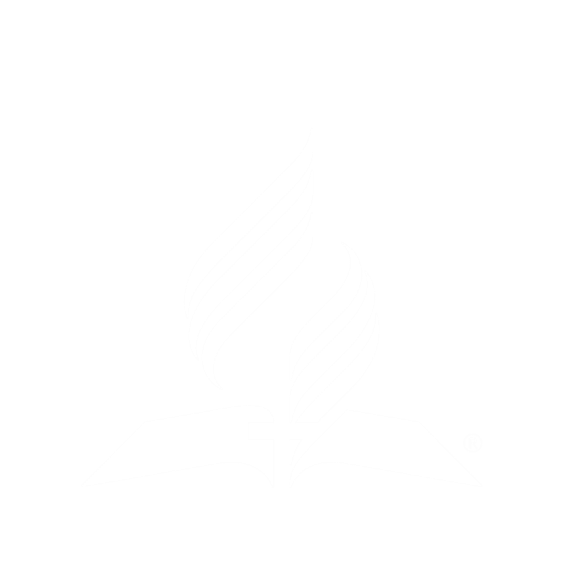 A. Poder y autoridad del mensaje
La gran voz de los ángeles es
Los que proclaman los mensajes no son
B. En todo el mundo
C. Llamar a los humanos a aliarse con Dios
Los mensajes se anuncian de esta forma
D. Claros ni directos
Los mensajes se anuncian en estos lugares
E. Políticamente correctos
Asocie
Los mensajes se anuncian con este propósito
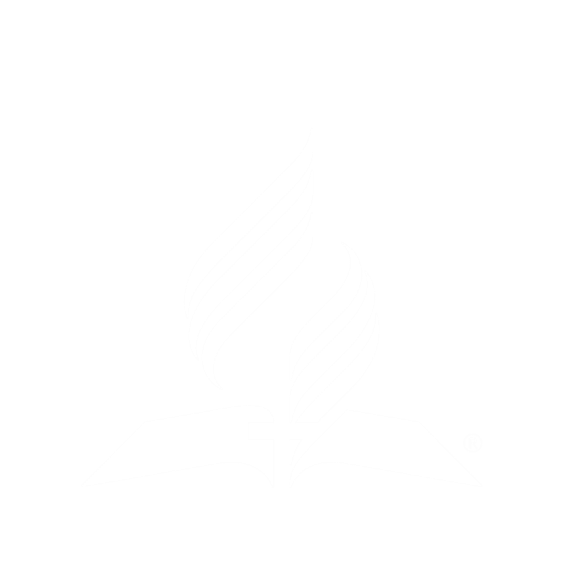 F. Con suma rapidez
Verdad #6
Los mensajes de los tres ángeles se deben proclamar en su orden (Apocalipsis 14:6, 8, 9). Es decir, los mensajes son secuenciales y acumulativos y solo se pueden comprender si se proclaman uno después de otro.
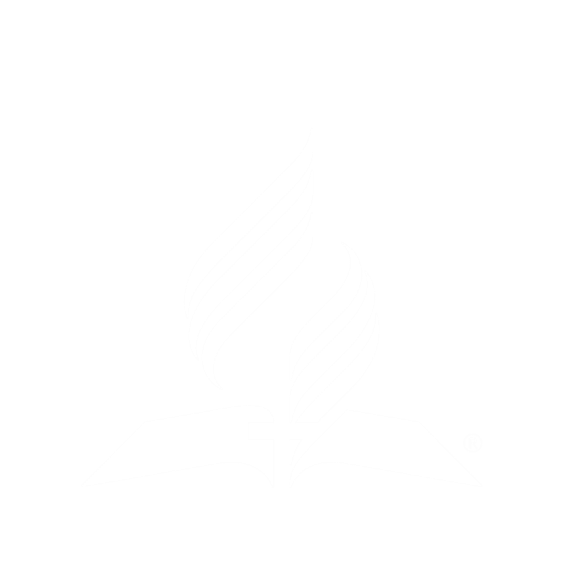 Ap. 14: 6: Primer mensaje
Vi volar por en medio del cielo a otro ángel, que tenía el evangelio eterno para predicarlo a los moradores de la tierra, a toda nación, tribu, lengua y pueblo,
Ap. 14: 8: Segundo mensaje
Otro ángel le siguió, diciendo: Ha caído, ha caído Babilonia, la gran ciudad, porque ha hecho beber a todas las naciones del vino del furor de su fornicación.
Ap. 14: 9: Tercer mensaje
Y el tercer ángel los siguió, diciendo a gran voz: Si alguno adora a la bestia y a su imagen, y recibe la marca en su frente o en su mano,
El primer ángel proclama las buenas nuevas del evangelio eterno y manda (con tres imperativos) a los moradores de la tierra a temer a Dios, a darle gloria y a adorarlo.
El segundo ángel proclama la caída de Babilonia por haber rechazado el mensaje del primer ángel y llama a los fieles de Dios a salir de ella.
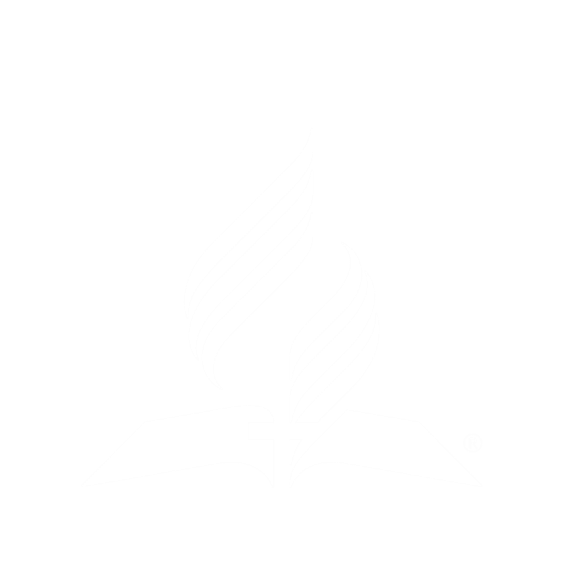 El tercer mensaje advierte de las terribles consecuencias que sufrirán los que decidan quedarse en Babilonia.
Si una persona rechaza el mensaje del primer ángel, rechazará también el mensaje del segundo y el tercero. Por el otro lado, los que aceptan el mensaje del primero harán caso también a los mensajes del segundo y tercero.
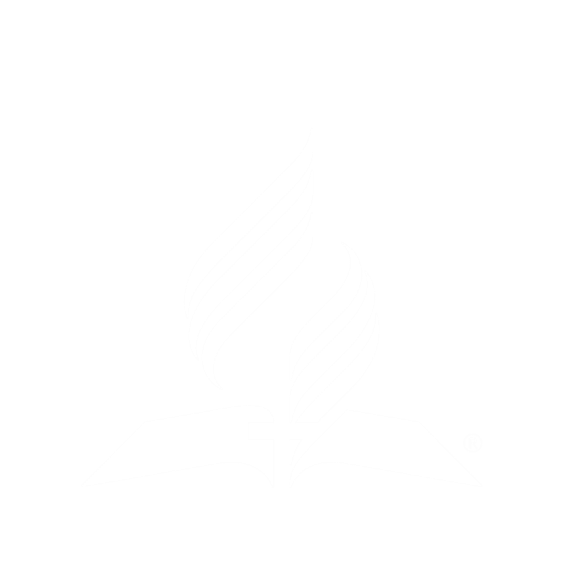 Babilonia cae porque rechazó el mensaje del primer ángel. Una persona no aceptará el llamado a salir de Babilonia al menos que sepa por qué debe salir y debe salir porque Babilonia rechazó el mensaje del primer ángel [no hizo las 3 cosas que el ángel ordenó].
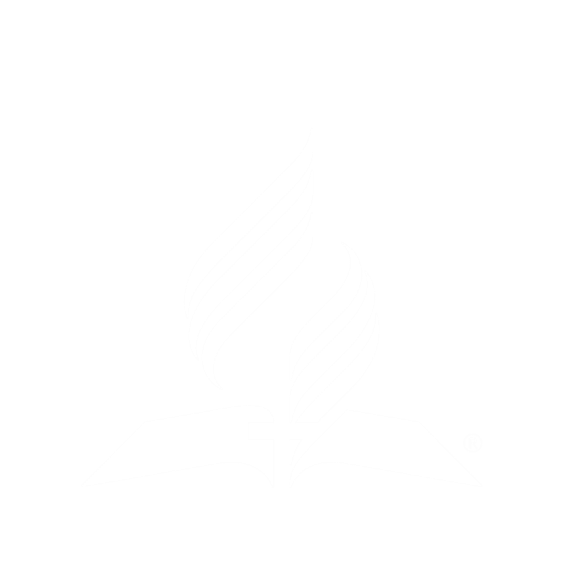 A. Las consecuencias de quedarse en Babilonia
Los mensajes de los tres ángeles se
B. Deben proclamar en orden secuencial
El primer ángel proclama
C. Rechazó el mensaje del primer ángel
El segundo ángel proclama
D. Pueden proclamar en cualquier orden
El tercer ángel proclama
E. Las buenas nuevas del evangelio
Asocie
Babilonia cae porque
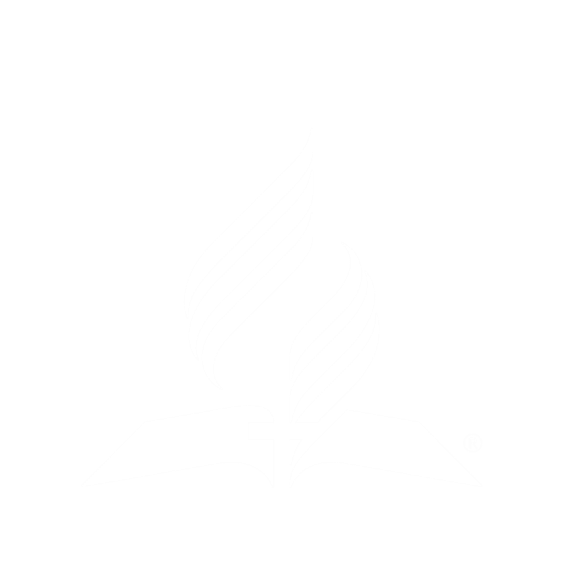 F. La caída de Babilonia
Verdad #7
Los mensajes son el llamado final de Dios al mundo antes del cierre de la gracia y la segunda venida de Cristo (Apocalipsis 14:14; Mateo 24:14). Esto lo sabemos porque inmediatamente después del tercer mensaje todo el mundo está dividido en tan solo dos grupos.
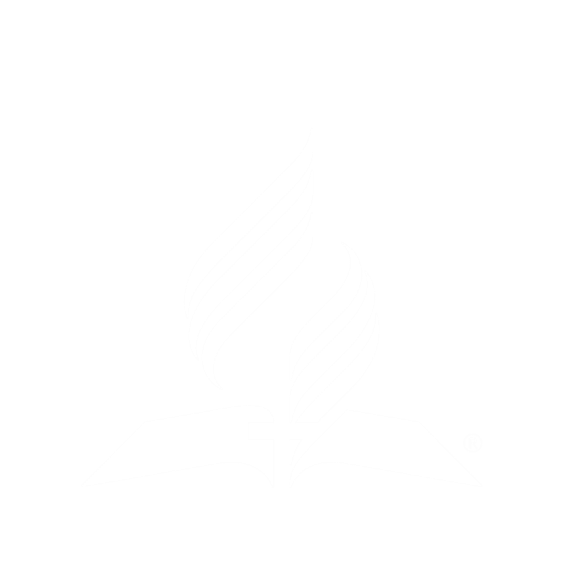 Ap. 14: 14
Miré, y he aquí una nube blanca; y sobre la nube uno sentado semejante al Hijo del Hombre, que tenía en la cabeza una corona de oro, y en la mano una hoz aguda.
Mt. 24: 14
Y será predicado este evangelio del reino en todo el mundo, para testimonio a todas las naciones; y entonces vendrá el fin.
Si usted cree que está viviendo en los últimos días de la historia entonces debe comprender y proclamar estos mensajes pues son el llamado final de Dios al mundo. No hay otro mensaje que debe ocupar el tiempo y el esfuerzo del pueblo de Dios.
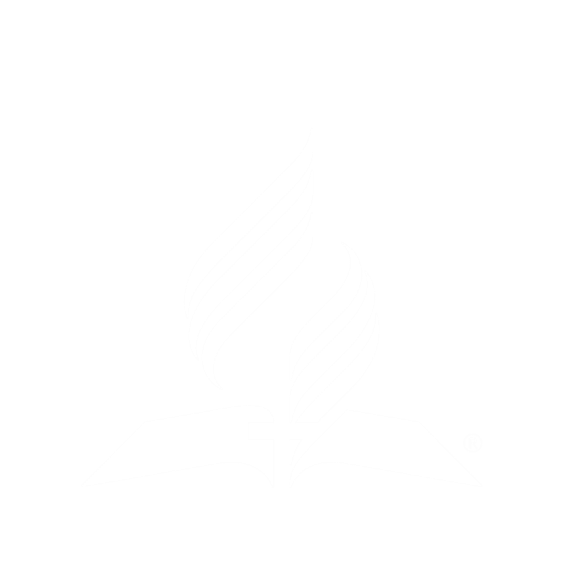 Verdad #8
La proclamación de los tres mensajes va acompañada del poder de la lluvia tardía. La lluvia tardía maduraba la cosecha y la preparaba para la siega. Cuando los ángeles terminen de proclamar sus mensajes, tanto la mies como las uvas estarán maduras.
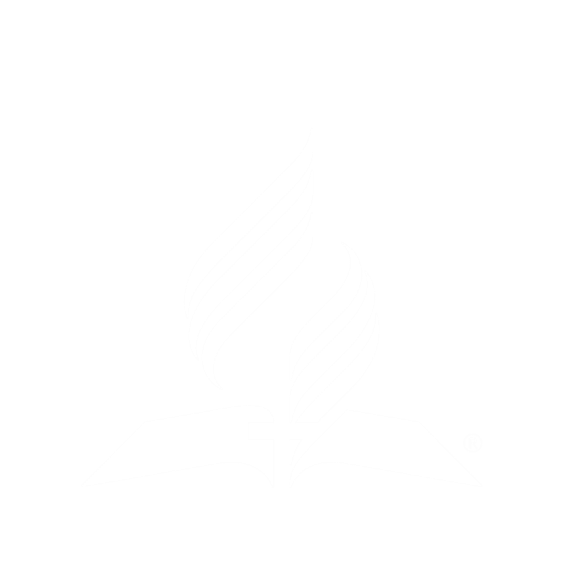 En el día del Pentecostés [llegada del Espíritu Santo sobre los apóstoles] comenzó a caer la lluvia temprana que ha estado cayendo hasta el día de hoy. En el último remanente del tiempo caerá la lluvia tardía para madurar la cosecha.
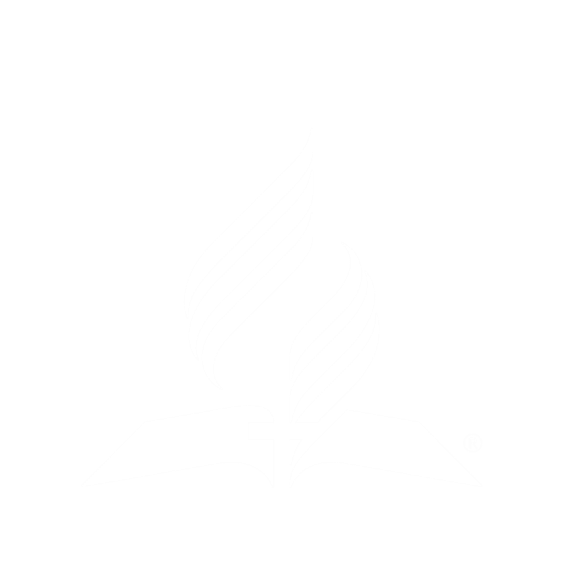 Cada habitante del mundo se colocará de un lado o del otro. Es decir, los mensajes polarizarán al mundo. Nadie permanecerá neutral. Todos se pondrán de parte de Dios y recibirán su sello o se aliarán con la bestia y recibirán su marca.
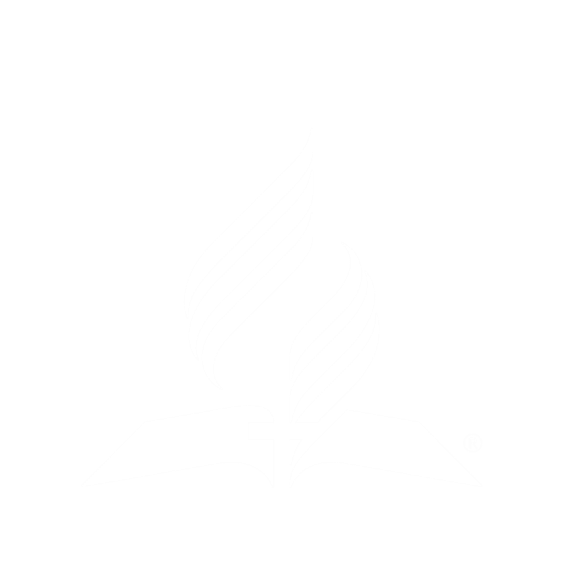 Los justos reflejarán perfectamente la imagen de Jesús y los impíos reflejarán perfectamente el carácter de Satanás. Así como en los días de faraón, el mensaje suavizará el corazón o lo endurecerá. (Apocalipsis 14:14-17)
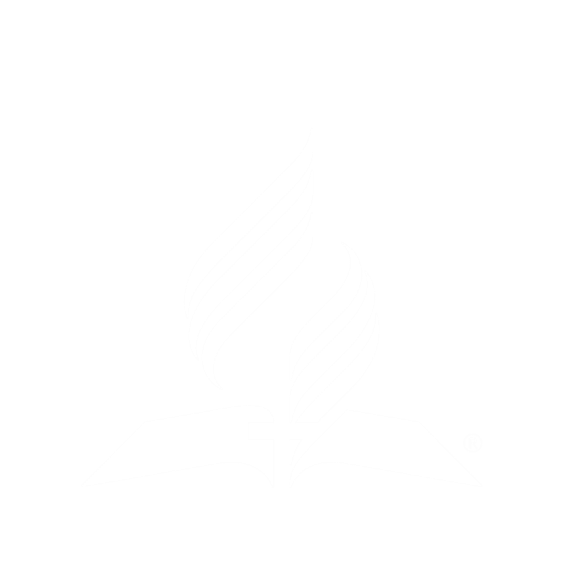 Ap. 14: 15-17
Y del templo salió otro ángel, clamando a gran voz al que estaba sentado sobre la nube: Mete tu hoz, y siega; porque la hora de segar ha llegado, pues la mies de la tierra está madura. 16 Y el que estaba sentado sobre la nube metió su hoz en la tierra, y la tierra fue segada. 17 Salió otro ángel del templo que está en el cielo, teniendo también una hoz aguda.
Verdad #9
Los tres mensajes están estrechamente relacionados con el lugar santísimo del santuario celestial.
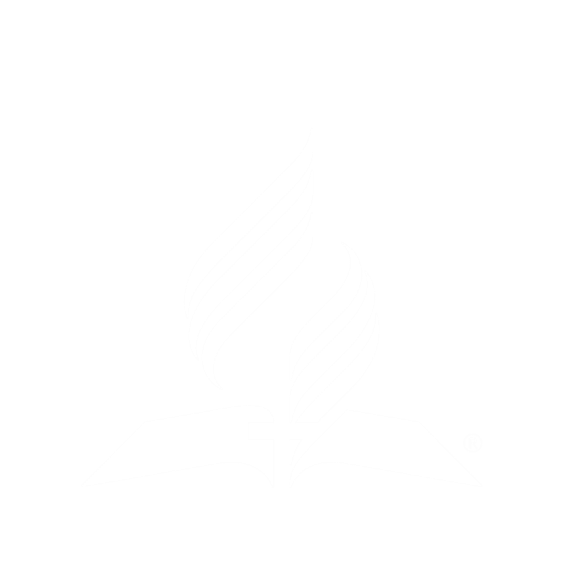 Sabemos esto por varias razones:
Veremos en un estudio subsiguiente que el mandato ‘temed a Dios’ tiene relación con la obediencia a los mandamientos de Dios y los mandamientos se encontraban en el lugar santísimo (Eclesiastés 12:13)
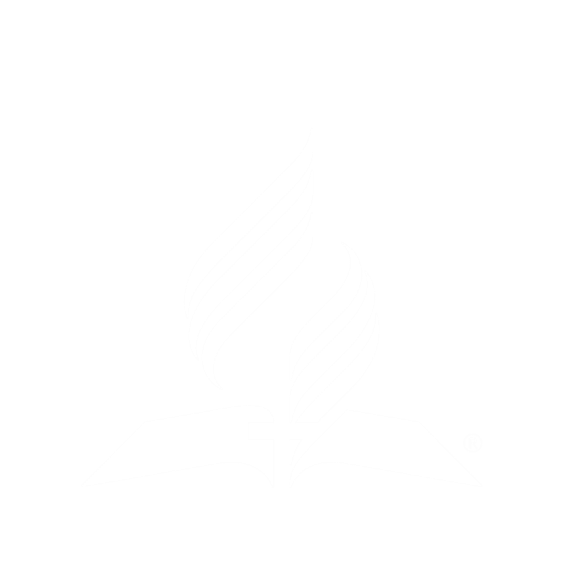 Ecl. 12: 13
El fin de todo el discurso oído es este: Teme a Dios, y guarda sus mandamientos; porque esto es el todo del hombre.
El imperativo ‘dadle gloria’ en el mensaje del primer ángel tiene relación con la gloriosa shekina de la presencia de Dios que se manifestaba en el lugar santísimo.
La adoración al creador en el mensaje del primer ángel guarda una relación estrecha con el mandamiento del sábado y el sábado se encontraba en el centro de la ley de Dios que estaba en el lugar santísimo.
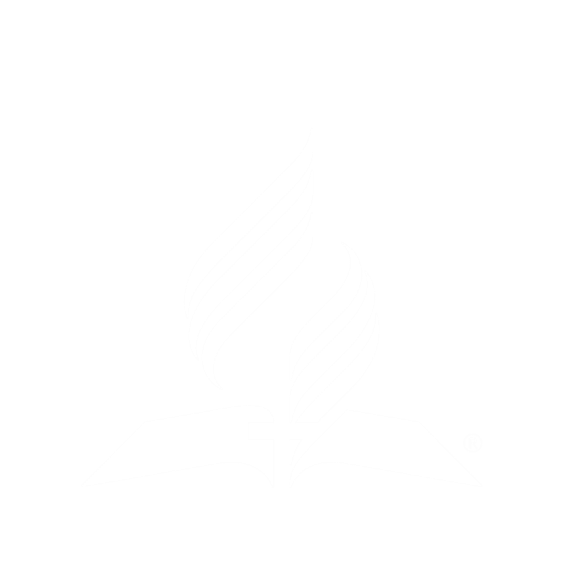 El anuncio ‘la hora de su juicio ha llegado’ en el mensaje del primer ángel nos trae a la mente el día de expiación, el gran día del juicio para Israel. En ese día Dios dividía a la congregación en dos grupos. Este juicio en el día de expiación transpiraba en el lugar santísimo del santuario a donde se encontraba la ley. Este juicio transpira mientras la puerta de la gracia está abierta antes de la segunda venida.
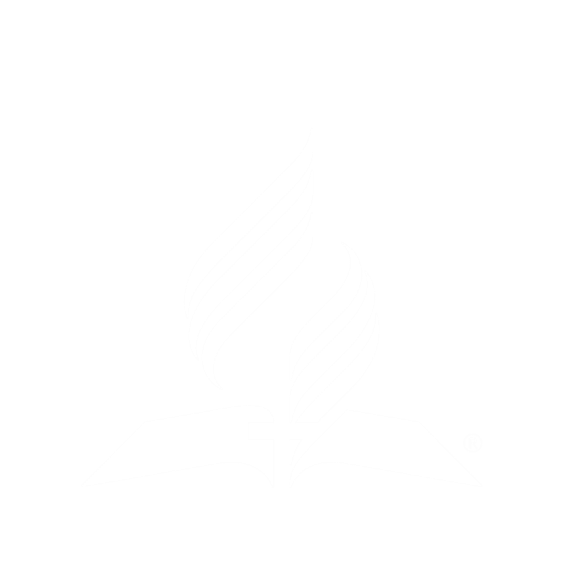 Apocalipsis 11:19 es el versículo que introduce los capítulos 12-14. En este versículo el lugar santísimo se abre para el inicio del juicio y en Apocalipsis 15:5-8 el templo se cierra y el juicio termina.
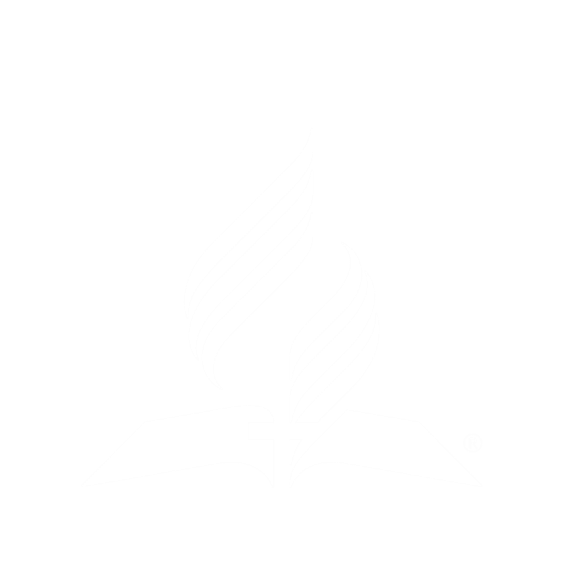 Ap. 11: 19 El lugar santísimo se abre para el inicio del juicio
Y el templo de Dios fue abierto en el cielo, y el arca de su pacto se veía en el templo. Y hubo relámpagos, voces, truenos, un terremoto y grande granizo.
Ap. 15: 8 El templo se cierra y termina el juicio
Y el templo se llenó de humo por la gloria de Dios, y por su poder; y nadie podía entrar en el templo hasta que se hubiesen cumplido las siete plagas de los siete ángeles.
A. La humanidad se separará en dos grupos
El mensaje de los 3 ángeles es
B. El llamado final de Dios antes del cierre de la gracia
La lluvia tardía
Comenzó a caer la lluvia temprana
C. Muy relacionado con los tres mensajes
D. Casi no se relaciona con los tres mensajes
Efecto de los tres mensajes
E. Acompaña a los tres mensajes
Asocie
El lugar santísimo del santuario celestial
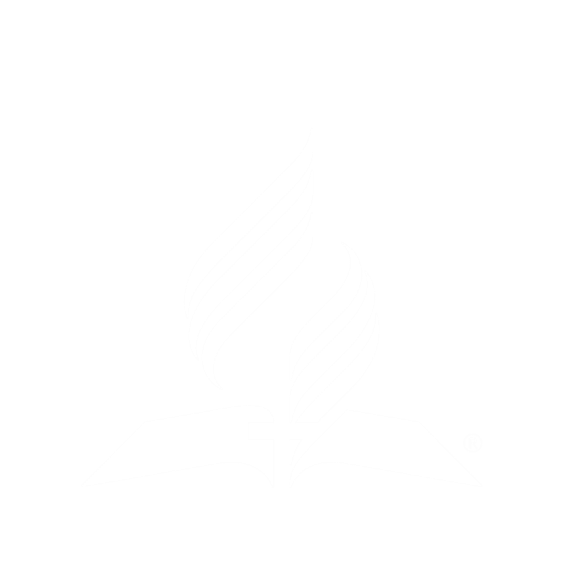 F. En Pentecostés
Verdad #10
La aceptación o el rechazo de los mensajes es asunto de vida o muerte. Los que acepten los mensajes recibirán el sello de Dios y se salvarán y los que los rechacen recibirán la marca de la bestia y se perderán. No habrá término medio. Los salvos estarán espiritualmente en la ciudad de Jerusalén y los infieles estarán fuera en la ciudad de babilonia. La ciudad de Babilonia es espiritual y mundial así que la ciudad de Jerusalén debe serlo también.
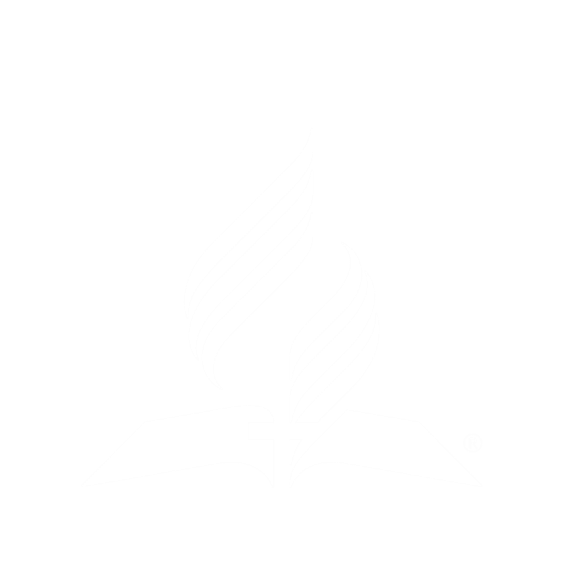 Verdad #11
Dios tendrá un pueblo remanente que aceptará, obedecerá y proclamará los tres mensajes al mundo y éstos ganaran la victoria sobre los poderes que se mencionan en el mensaje del tercer ángel (Apocalipsis 15:2-4).
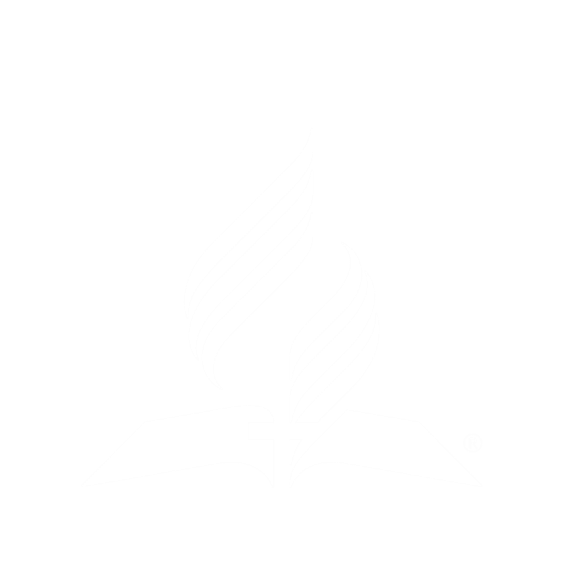 Ap. 15: 2 El pueblo remanente
Vi también como un mar de vidrio mezclado con fuego; y a los que habían alcanzado la victoria sobre la bestia y su imagen, y su marca y el número de su nombre, en pie sobre el mar de vidrio, con las arpas de Dios.
Verdad #12
Los puntos de contención que dividirán al mundo en el conflicto final serán la obediencia a los mandamientos de Dios y la adoración al creador (Apocalipsis 14:6-7, 9-12). El conflicto final no es primordialmente de naturaleza política, económica, social, o nacional sino profundamente espiritual.
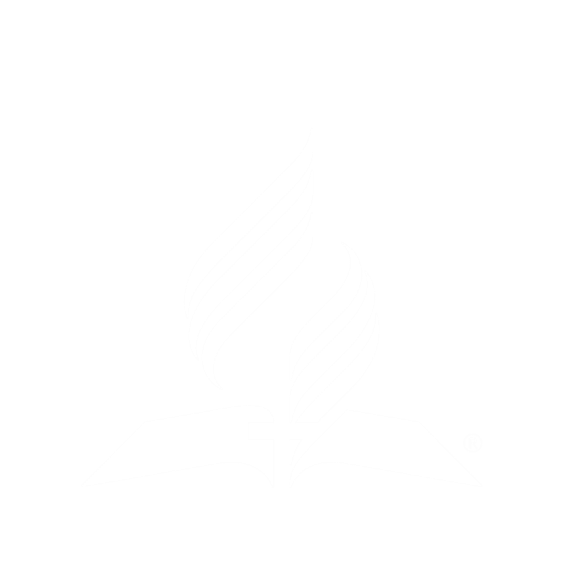 En las siguientes lecciones estudiaremos como estar en el lado correcto en el gran conflicto final.
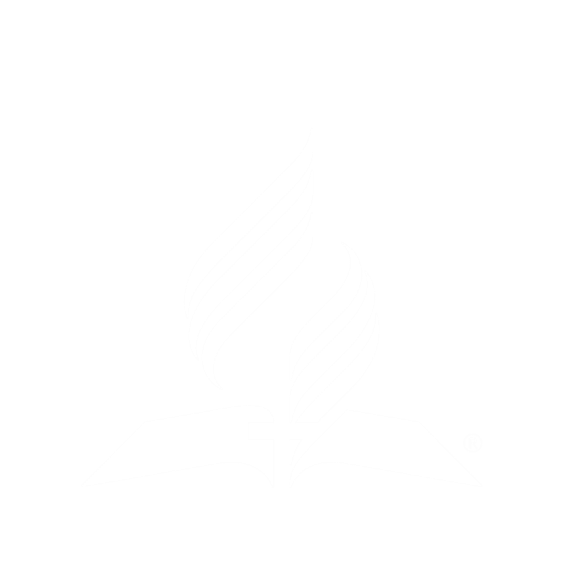 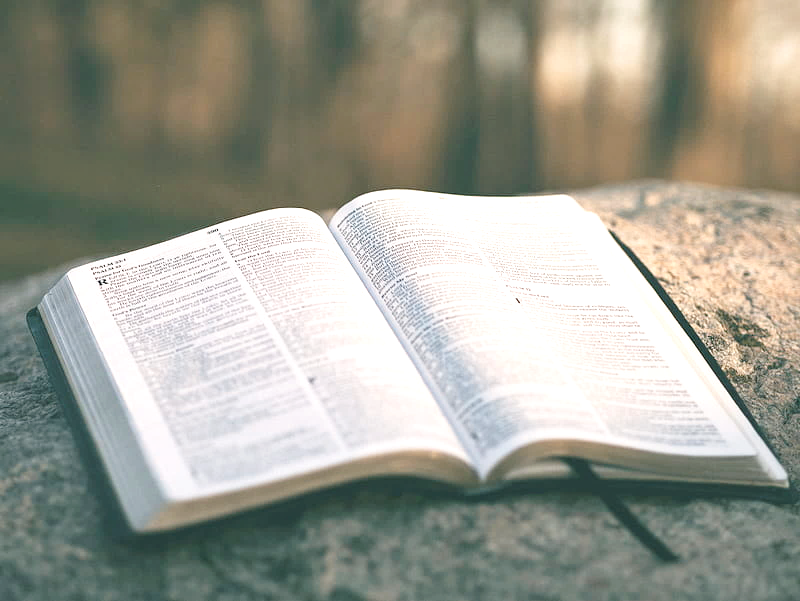 ¿Quieres seguir aprendiendo de la Biblia la forma de estar del lado correcto en el gran conflicto final?
APLICACIÓN PERSONAL